DA PAMMS 710-1-2
BY ADAM FOR PRINTING ON NOTE CARDS
Sample of a DA Form 2765-1 as a request for issue
Completion instructions by block number or letter for DA Form 2765-1
(A) Enter the name and address of the SSA.
(B) Enter the name and address of the requesting unit.
(4-6) Enter the NSN of the item requested.
(7) Enter the unit of issue.
(8) Enter the quantity requested. Use all five positions. Enter zeros
(0) to the left of the quantity.
(9-10) Enter the unit DOD Activity Address Code (DODAAC). For
classified COMSEC materiel, use the COMSEC account number.
(11) Enter the Julian date.
(12) Enter the document serial number.
(13) Enter demand code. Use “R” for recurring or “N” for nonrecurring.
(18a) Enter the proper End Item Code in block 18 or cc54-56. EIC’s
are listed in the AMDF for most major end item NSNs but not for repair
part NSNs. Use the EIC that identifies the major end item for which
the request applies. For example, If the part is being applied to a radio
which is installed on a truck, use the EIC for the radio, not the truck. If
an EIC has not been assigned to the end item, leave the EIC blank.
(18b) If a major end item request, (as shown above) enter the Type
of Requirement Code (TRC) (app E). Enter the code in the 2d and 3d
positions of block 18.
(19) Enter project code if assigned. Otherwise, leave blank.
(20) Enter the priority designator.
(21) Enter required delivery date or leave blank. Enter “999” for
NMCS requests requiring expedited handling originating overseas (or
i n C O N U S u n i t s d e p l o y i n g w i t h i n 3 0 d a y s ) . F o r a l l o t h e r N M C S /
ANMCS requests, enter “N” for NMCS or “E” for ANMCS in the 1st
position of block 21. Entries in the 2d and 3d position of block 21 may
indicate short required delivery date. When used, enter the number of
days within which the materiel is required.
(22) Enter the proper advice code (app B) to give specific instructions
to the source of supply. Otherwise, leave blank.
(L) Enter the cost detail account number when required.
(O) Enter one or two words that describe the item requested.
(P) Enter the type, number, date, and page number of the authorizing
publication and other applicable data, i.e., SLAC/MPL number.
Figure 2-2. Sample of a DA Form 3161 as a request for issue
Legend for Figure 2-2;
Completion instructions by block number or column for DA Form 3161.
(Issue) Enter an “X” for issue.
(Sheet Number) Number sheets consecutively.
(Number of Sheets) Enter total number of sheets included in this
request.
(1) Enter the name and address of the SSA.
(2) Enter the name of the unit making the request.
(3) Enter the document number assigned to the request from the
document register. The document number is the DODAAC, julian date,
and serial number.
(4) Enter project code if assigned. Otherwise, leave blank.
(5) Enter the required date of materiel requested, or leave blank.
(6) Leave blank.
(7) Enter the priority designator.
(8) Enter cost detail accounting information, as required.
(10) Enter the authorizing publication.
(12a) Enter the item number, in sequence, for each item requested.
(12b) Enter the stock number for each item requested.
(12c) Enter one or two words that describe each item requested.
Enter the words “Last Item” after last entry.
(12d) Enter the unit of issue of each item requested.
(12e) Enter the quantity of each item requested.
(12f) Enter the proper issue code from the form.
(12g) Leave blank. Person signing for receipt of the items will complete
the entry in ink.
(13) The requesting individual will print name, date and sign this
block. Include rank.
(15) When items are issued, the person signing for the items will
print name, date and sign this block. Include rank.
DD Form 1348-6 as a request for issue for a non-NSN item
(67-80) Leave blank.
Identification Data Section (Completion instructions by block
number)
(5) Enter the type, number, date, and page number of the authorizing
publication.
(6) Enter one or two words that describe the item requested.
(7) Enter complete item description.
DA PAM 710–2–1 • 31 December 1997 15
(8) Enter end item application. Enter other information if it is available.
For PD 01-08, add on back of form the appropriate justification,
signed by the commander (or his designee) of the requesting organization,
that the item is required to remove a piece of equipment from
deadline, or is needed to satisfy a mission essential requirement.
Notes:
1 When a CAGE is not available, complete blocks 2 through 9 with
as much data as possible.
2 When the part number (cc 13-22) exceeds 10 digits, enter the
complete part number (to include the CAGE when available) in block 1
of this section. Enter the FSCM, when available, first followed by the
part number.
3 Use block number 11 (“Remarks”), as required. Enter notations for
fund cite, fund available, and validation for procurement purposes if
needed. Enter the date and signature of receipting person when DD
Form 1348-6 is used for issue purposes.
(1-7) Leave blank.
(8-22) Enter the CAGE, when available, and the part number. When
part number exceeds 10 digits, see Note 2 below.
(23-24) Enter the unit of issue.
(25-29) Enter the quantity requested. Use all five positions. Enter
zeros (0) to the left of the quantity.
(30-35) Enter the unit DODAAC.
(36-39) Enter the Julian date.
(40-43) Enter the serial number.
(44) Enter demand code. Use “R” for recurring or “N” for nonrecurring.
(45-53) Leave blank.
(54-56) Enter the proper End Item Code in cc54-56. EIC’s are listed
in the AMDF for most major end item NSN but not for repair part
NSN’s. Use the EIC that identifies the major end item for which the
request applies. For example, if the part is being applied to a radio
which is installed on a truck, use the EIC for the radio, not the truck. If
an EIC has not been assigned to the end item, leave blank.
(57-59) Enter project code if assigned. Otherwise, leave blank.
(60-61) Enter the priority designator.
(62-64) Enter required delivery date or leave blank. Enter “999” for
NMCS requests requiring expedited handling originating overseas (or
i n C O N U S u n i t s d e p l o y i n g w i t h i n 3 0 d a y s ) . F o r a l l o t h e r N M C S /
ANMCS requests, enter “N” for NMCS or “E” for ANMCS in cc 62.
Entries in cc 63-64 may indicate short required delivery date. When
short RDDs are used, enter the number of days within which the
materiel is required.
(60-66) Enter the proper advice code (app B) to give specific instructions
to the source of supply. Otherwise, leave blank.
1348-6 as a request for issue for an NSN item
Legend for Figure 2-4;
Completion instructions by card column number for DD Form 1348-6
as a request for issue for an NSN item
(1-7) Leave blank.
(8-20) The NSN of the item requested.
(21-22) Leave blank.
(23-24) Enter the unit of issue.
(25-29) Enter the quantity requested. Use all five positions. Enter
zeros (0) to the left of the quantity.
(30-35) Enter the unit DODAAC.
(36-39) Enter the Julian date.
(40-43) Enter the serial number.
(44) Enter demand code. Use “R” for recurring or “N” for nonrecurring.
(45-53) Leave blank.
(54-56) Enter the proper End Item Code in cc54-56. EIC’s are listed
16 DA PAM 710–2–1 • 31 December 1997
in the AMDF for most major end item NSNs but not for repair part
NSN’s. Use the EIC that identifies the major end item for which the
request applies. For example, if the part is being applied to a radio
which is installed on a truck, use the EIC for the radio, not the truck. If
an EIC has not been assigned to the end item, leave blank.
(57-59) Enter project code if assigned. Otherwise, leave blank.
(60-61) Enter the priority designator.
(62-64) Enter required delivery date or leave blank. Enter “999” for
NMCS requests requiring expedited handling originating overseas (or
i n C O N U S u n i t s d e p l o y i n g w i t h i n 3 0 d a y s ) . F o r a l l o t h e r N M C S /
ANMCS requests, enter “N” for NMCS or “E” for ANMCS in cc 62.
Entries in cc 63-64 may indicate short required delivery date. When
short RDDs are used, enter the number of days within which the
materiel is required.
(65-66) Enter the proper advice code (app B) to give specific instructions
to the source of supply. Otherwise, leave blank.
(67-80) Leave blank.
Identification Data Section
Note.
1. Complete blocks 2 through 9 with as much data as possible.
2. Use block number 11 (“Remarks”), as required. Enter notations for fund
cite, fund available, and validation for procurement purposes if needed. Enter
the date and signature of receipting person when DD Form 1348-6 is used
for issue purposes.
DA Form 2064
Legend for Figure 2-5;
Completion instructions by column or block for DA Form 2064.
(Element keeping the register) Enter name of the element and unit
keeping the register.
(DOD Activity Address Code) Enter the unit DODAAC that will be
put on the request. COMSEC custodians will enter the COMSEC
account number used to request classified COMSEC equipment and
components.
(Unit Identification Code) Enter the UIC of the requesting unit.
(Page number). Enter page number. Pages are numbered in sequence.
(a)—Enter the Julian date. For training ammunition follow the procedures
in figure 11-6.
(b)—Enter the assigned four-digit document serial number. Restart the
sequence daily.
(c)—
1. For request for issue and turn-in, enter the last three digits of the
S S A ’ s D O D A A C . c l a s s i f i e d C O M S E C c u s t o d i a n s e n t e r t h e l a s t
threedigits of the supporting SSA COMSEC account number.
2. For other than request for issue or turn-in, enter name of activity
the document is sent to.
(d)—
1. Enter the stock number of the item being requested or turned in.
For nonexpendable document registers, the LIN may be included for
purposes of continuity and cross-reference.
2. For requests for issue or turn-in on DA Form 3161, leave blank.
3. For ammunition requests, leave blank.
4. For other than request for issue or turn-in, leave blank.
(e)—
DA PAM 710–2–1 • 31 December 1997 17
a. Enter one or two words that identify the item requested or turned
in.
b. For request for issue or turn-in on DA Form 3161, enter DA Form
3161.
c. For training ammunition follow the procedures in figure 11-6.
d. For other than requests for issue or turn-in, enter a description of
the form or action. Examples are—
S/C for Statement of Charges.
R/S for Report of Survey.
AAR for Administrative Adjustment Report.
(f)—
a. Enter hand receipt or equipment number, or other locally assigned
identification for which item is requested.
b. For supply requests that are required by a maintenance request,
enter the job order number.
c . F o r a d j u s t m e n t d o c u m e n t s s u c h a s s t a t e m e n t s o f c h a r g e s o r
reports of survey, applicable hand receipt number may be entered
DA Form 2064
(g)—Enter the PD of the request for issue; otherwise, leave blank.
(h)—
a. The person authorized to authenticate requests will place their
initials in this column for each UND A and B request. Otherwise, leave
blank.
b. For UND A and B supply requests that are required by a maintenance
request, leave blank.
Note: Initials are not required for requests that have been extracted
from another register.
Quantity
(i)—
a. Enter the quantity requested.
b. For training ammunition follow the procedures in figure 11-6.
c. For request for issue on DA Form 3161, leave blank.
d. For other than request for issue, leave blank.
(j) Enter the quantity received from the SSA or quantity turned in.
Enter partial receipts in pencil. Otherwise, leave blank.
(k) Enter the quantity due-in when document number is assigned
(pencil entry). On receipt of materiel or receipt of cancellation or rejection
status, change the due-in quantity.
(l) This column may contain more than one entry. All entries are
made in pencil. When the space in this column is insufficient, use
column n (Remarks).
WHEN
DO THIS
ENTER
Supply status card is received for total due-in quantity.
Erase any previous entry.
Status code and if provided the EDD from the card.
Supply status card is received for part of due-in quantity.
Erase previous entry. Status code, EDD if provided and quantity
from status card.
WHEN
DO THIS
ENTER
Shipment status card is received for total due-in quantity.
Erase previous entry. Document identifier code (DIC) and the date
shipped or ESD from the card.
Shipment status card is received for part of due-in quantity.
Erase previous entry, as appropriate. DIC, the date shipped, or ESD,
and quantity from status card.
Final action is completed.
Erase old entry
DA Form 2064
(m)—
a. Enter Julian date when final action is completed. If a partial
quantity is received, enter the Julian date of receipt in pencil.
b. When cancellation or rejection status is received for total quantity
requested, enter the status code and the Julian date of the
cancellation or rejection verification. (See para 2-29.)
c. Enter CXL and the Julian date when request documents are
canceled prior to forwarding to the SSA, and when documents other
than request for issue are canceled.
d. Julian date adjustment documents (AR 735-5) or AARs are
posted to the property records, or the Julian date of the release
document is initiated by the survey officer for damaged property.
(n)
WHEN
DO THIS
ENTER
Cancellation/rejection status is received for part of the quantity
requested.
Mark partial quantity received in column j, a permanent entry when
action is completed.
Status code, quantity cancelled, and the Julian date of the cancellation/
rejection verification.
AF1 or AT follow-up is submitted. (See para 2-26.)
Erase proper entry in column 1.
AF1 or appropriate AT DIC and Julian date (pencil entries).
AFC follow-up is submitted. (See para 2-28.) AFC and Julian date
(pencil entries).
WHEN
DO THIS
ENTER
Request for transportation status is submitted. (See para 2-27.)
Erase entry in column l. TM1 and Julian date (pencil entries).
Request modifier is submitted. (See para 2-30.)
Update entries for which modification is requested.
AM and Julian date (pencil entries).
Request for cancellation for total due-in quantity is submitted. (See
para 2-29).
AC1 and Julian date (pencil entries).
WHEN
DO THIS
ENTER
Request for cancellation for part of due-in quantity is submitted.
(See para 2-29)
AC1, quantity to be cancelled, and Julian date (pencil entries).
Follow-up on a cancellation request is submitted. (See para 2-29.)
Erase AC1 and Julian date in column n.
AK1 and Julian date (pencil entries).
1. Erase pencil entries in this column on receipt of reply to document
submitted.
2. All entries will be made in ink or by typewriter unless otherwise
stated. Corrections are made by drawing a single line through
the incorrect entry and entering the correction above.
3. Document registers are kept by calendar or fiscal year (FY).
When closing out document registers at the end of the year, enter
the statement “CLOSED OUT,” the current date, and the signature
of the individual performing the posting on the next available line
following the last document entry in the register. Use the procedures
in AR 25-400-2 for filing and extracting document registers.
4. Block n may be used to record the document number assigned
to a reorder when an item is cancelled and requested again. This
will ensure continuity during the reconciliation process with customers
Sample of a supply status card, DIC AE1, DA Form 2765
Legend for Figure 2-6;
Completion instructions of supply status card, DIC AE1 for DA Form
2765
(1-3) Document identifier code indicates supply status.
(4-6) Routing identifier code of the supply source furnishing the status.
(7) Media and status code from the supply request.
(8-22) Stock number of the item.
(23-24) Unit of issue of the item.
(25-29) Quantity to which the status applies.
(30-43) Document number to which the status applies.
(44) Suffix code entered if the status card applies to a partial issue.
(45-50) Address of the activity to receive the materiel.
(51) Signal code from the original supply request.
(52-53) Fund code from the original supply request.
(54-56) Distribution code (cc 54) from the original supply request.
Type requirement code (cc 55-56) from the original supply request.
Otherwise, blank.
( 5 7 - 5 9 ) P r o j e c t c o d e f r o m t h e o r i g i n a l s u p p l y r e q u e s t ; o t h e r w i s e ,
blank.
(60-61) Priority designator form the original supply request.
(62-64) Julian date this card was processed.
(65-66) Supply status or rejection code (app C).
(67-69) Routing identifier code of the last known source of supply.
(70-73) Estimated delivery date.
(74-80) Unit price of the item.
Sample of a shipment status card, DIC AS1, DA Form 2765
Legend for Figure 2-7;
Completion instructions of shipment status card, DIC ASI for DA Form
2765
(1-3) Document identifier code indicates shipment status.
(4-6) Routing identifier code of the activity making shipment.
(7) Media and status code from the supply request.
(8-22) Stock number of the item shipped.
(23-24) Unit of issue of the item shipped.
(25-29) Quantity shipped.
(30-43) Document number to which the status applies.
(44) Suffix code entered if the status card applies to a partial issue.
(45-50) Address of the activity to receive the materiel.
(51) Hold code is entered if applicable.
(52-53) Fund code from the supply request.
(54-56) Distribution code (cc 54) from the original supply request.
Type requirement code (cc 55-56) from the original supply request.
Otherwise, blank.
(57-59) Date shipped or estimated shipping date.
(60-61) Priority designator from the original supply request.
(62-76) Transportation control number, government bill of lading, or
other shipment unit number.
(77) Mode of shipment code (app D).
(78-80) Date available for shipment.
Sample of a shipment status card, DIC AU1 Reply to cancellation request, DA Form 2765
Legend for Figure 2-8;
Completion instructions of status card, DIC AU1 reply to cancellation
request for DA Form 2765
(1-3) Document identifier code indicates shipment status.
(4-6) Routing identifier code of the activity making shipment.
(7) Media and status code from the supply request.
(8-22) Stock number of the item shipped.
(23-24) Unit of issue of the item shipped.
(25-29) Quantity shipped.
(30-43) Document number to which the status applies.
(44) Suffix code entered if the status card applies to a partial issue.
(45-50) Address of the activity to receive the materiel.
(51) Hold code is entered if applicable.
(52-53) Fund code from the supply request.
(54-56) Distribution code (cc 54) from the original supply request.
Type requirement code (cc 55-56) from the original supply request.
Otherwise, blank.
(57-59) Date shipped or estimated shipping date.
(60-61) Priority designator from the original supply request.
(62-76) Transportation control number, government bill of lading, or
other shipment unit number.
(77) Mode of shipment code (app D).
(78-80) Date available for shipment.
14. Sample of a completed DA Form 1687
Legend for Figure 2-14;
Completion instructions by block number for DA Form 1687
(1) Date Enter the calendar date the form is prepared.
(2) Organization receiving supplies Enter the name of the unit
and, if prepared by a hand or subhand receipt holder to delegate
authority to request or receipt for supplies, the hand receipt number or
name of the section involved.
(3) Location Enter the name of the installation on which the unit is
located.
AUTHORIZED REPRESENTATIVE(S) Section
(4) Last name - first name - middle intial Enter the name of authorized
representative. When more than four persons are to be delegated
and a follow on card is deemed necessary, enter the statement “Continuation
to DA Form 1687 dated” in the remarks block of the follow on
card.
(5) Enter “not used” on next available line when all lines are not
used.
(6) (REQ)Enter “YES” in this block for each person authorized to
request supplies. Otherwise, enter “NO”.
(7) Signature and intials Enter the signature and initials of authorized
representatives.
AUTHORIZATION BY RESPONSIBLE
OFFICER OR ACCOUNTABLE OFFICER Section
(8) Enter an “X” in this box to show that the authorized representative
is delegated to request/receipt for supplies. Specify the classes of
supplies for which the representatives may sign.
(9) Remarks Enter the SSA or other activity to which the form is
being sent. See paragraph 2-32 when used for adding or deleting
persons.
(10) Unit identification code Enter the assigned unit identification
code.
I ASSUME FULL RESPONSIBILITY Section
DODAAC/Account Number
(11) Enter the unit DODAAC and any locally assigned account number.
(12) Last name - first name - middle intial Enter the name of the
responsible person.
(13) Grade Enter the grade or rank of the responsible person.
(14) Telephone number Enter the office telephone number of the
responsible person.
(15) Expiration date 15) Enter the expiration date of the card. This
date is determined by the person making the delegation. Do not set a
date later than the date the delegating authority expects to remain in
the job.
(16) Signature Enter the signature of the responsible person.
Note. All entries, except the signature and initials will be either printed in
ink or typewritten. The signatures and initials will be entered in ink.
26 DA
Sample of a completed DA Form 1687
Legend for Figure 2-20;
Completion instructions by block number for DA Form 1687.
(1) Enter the calendar date the form is prepared.
(2) Enter the name of the unit.
(3) Enter the name of the installation on which the unit is located.
AUTHORIZED REPRESENTATIVE(S)
(4) Enter the name of authorized representative.
(5) Enter “not used” on next available line when all lines are not
used.
(6) (REQ) Enter “NO”.
(REC) Enter “NO.”
(7) Enter the signature and initials of authorized representatives.
AUTHORIZATION BY RESPONSIBLE OFFICER OR ACCOUNTABLE
OFFICER
(8) Enter an “X” in this box to show that the authorized representative
is delegated to sign specific forms and records. Specify the forms
and records that may be signed or initialed.
(9) Leave blank.
(10) Enter the assigned unit identification code.
(11) Leave blank.
(12) Enter the name of the commander or responsible person.
(13) Enter the grade or rank of the commander or responsible person.
(14) Enter the office telephone number of the commander or responsible
person.
(15) Enter the expiration date of the card. This date is determined by
the person making the delegation. Do not set a date later than the
date the delegating authority expects to remain in the job.
(16) Enter the signature of the commander or responsible person.
Note. All entries, except the signature and initials will be either printed in
ink or typewritten. The signatures and initials will be entered in ink
Sample of a DA Form 5977
Legend for Figure 2-21;
Completion instructions for DA Form 5977
DA Form is typed or completed in ink as follows:
Organization/Installation Enter the Unit or Activity designation.
Example: HHC, 23 QM Bde, Ft. Smith, VA or Supply Division,
DOL, Fort Jones, VA.
DODAAC/Account # Enter either the DODAAC or account number.
(Examples: W33V33 or any other alpha-numeric account number
that the unit has been provided.)
Signature/Signature Block On a single line, type or write, in ink,
the signature block of the responsible/accountable officer. The card
is signed above the signature block by the person listed on the
orders.
Authorized Facilities Place an “X” in the box which denotes the
facility to which access is desired. Spaces are available to write in,
or type, the name of a facility not listed. For example, a motor
poolon a card may have “Xs” in the block for Class IX, Can. Point,
and DS Maintenance. In addition, COPARS and Calibration may be
written in to the available blank spaces.
Laminate the card on both sides using plastic sheet, NSN 9330-00-
752-9091 which is available through the SSSC.
Sample of a DA Form 5978
Legend for Figure 2-22;
Completion instructions for DA Form 5978
This form is used by the responsible/accountable officer to track the
location of the Authorization Card, DA Form 5977. The form is
completed as follows:
Enter the serial number from the Authorization Card in the card
serial number column.
Place an “X” in the block which corresponds to the facility entered
on the back of the Authorization Card. Space is available to write in
location titles if required.
HOLDER: Enter the name of the person who holds the card and
have them sign their name, (ink entry), to acknowledge receipt of
the card.
Sample of a DA Form 2765-1 as a turn-in
Legend for Figure 3-1;
Completion instructions by column numbers for DA Form 2765-1
item number
(1-3) Enter “A5J.”
(23-24) Enter “LB.”
(25-29) Enter the estimated weight.
(30-43) Enter the unit document number.
(45-50) Enter the DODAAC of DRMO.
(71) Enter “S.”
Blocks
(A) Enter the unit name and address.
(B) Enter the DRMO name and address.
(0) Enter the word “scrap” and identify the basic materiel content;
e.g., steel, tires, wire, to the best of your ability.
Note. Items must be segregated by basic materiel content. Each type materiel
requires a separate turn-in document.
Figure 3-2. Sample of a DA Form 2765-1 as turn-in for “excess” or “replacement”
Legend for Figure 3-2;
Completion instructions by numbers or letters
(A) Enter the name and address of the SSA.
(B) Enter the name and address of the unit turning in the item.
(4-6) Enter the stock number of the item being turned in.
(7) Enter the unit of issue of the item being turned in.
(8) Enter the quantity being turned in. Use all five positions. Enter
zeros (0) to the left of the quantity.
(9-10) Enter the DODAAC of the unit turning in the item.
(11) Enter the Julian date.
(12) Enter the document serial number.
(O) Enter one or two words that describe the item being turned in.
Include item serial numbers. If there is not enough room, continue on
the reverse. For noncataloged, nonstandard commercial items, enter
complete item description and end item application, as a mininimum,
of the item being turned in. Include any other identifying data that may
be available. If there is not enough room, continue on the reverse.
(P) 1. Enter “TURN-IN.”
2. Enter reason for turn-in; “EXCESS” or “REPLACEMENT.”
3. Enter the condition of the item; “SERVICEABLE,” or “UNSERVICEABLE.”
4. If “UNSERVICEABLE,” enter reason; “FWT” or AR 735-5.
(22) Enter the return advice code.
Sample of DA Form 3161 as a lateral transfer
(12d) Enter the unit of issue of each item being transferred.
(12e) Enter the quantity of each item being transferred.
(12f) Leave blank.
(12g) Leave blank. Gaining organization will enter quantity received.
(12h-12j) Leave blank.
(13) The PBO of the losing organization will print name, date and
sign, this block. Include rank.
(15) The PBO of the gaining organization will print name, date and
sign, this block. Include rank.
Note. After the last item, enter a brief reason for the lateral transfer. Enter
“Lateral Transfer Approved By” and the signature block of the approving
authority (if known). Except USAR, a copy of the letter from the MUSARC/
MSC directing the transfer will be attached on the DA Form 3161 by both
gaining and losing PBOs.
Legend for Figure 3-3;
Completion instructions by block or column for DA Form 3161 as
lateral transfer.
(Issue) Leave blank.
(Turn-in) Leave blank.
(Sheet number) Number sheets consecutively.
(Number of Sheets) Enter total number of sheets.
(1) Enter the name and UIC of the gaining organization.
(2) Enter the name and UIC of the losing organization.
(3) Losing organization will enter the document number assigned to
the lateral transfer. Document number is the DODAAC, julian date,
and serial number.
(4) Leave blank. Gaining organization will enter their document number
DODAAC, julian date, and serial number).
(5) Enter “lateral transfer.”
(6) Leave blank.
(7) Leave blank.
(8) Leave blank.
(9-9c) Leave blank.
(10) Leave blank.
(11) Leave blank.
(12a) Enter the item number, in sequence, for each item being transferred.
(1b) Enter the stock number and line item number (LIN) for each
item being transferred.
(12c) Enter enough words to identify each item being transferred.
Include item serial numbers, if applicable. Also provide reportable item
control code (RICC) for those items reportable under CBS-X.
Sample DA Form 3328
Legend for Figure 4-3;
Completion instructions by block number for DA Form 3328
Date posted Enter the Julian date the page is prepared.
Balance Enter “O” or balance from old page (ink entry).
UIC Enter the unit identification code (ink or typewriter entry).
Authority Enter the authorization document at identified in paragraph
4-1 (pencil entry).
Stock Number
1. Enter the stock number of the item (ink entry).
2 . F o r a m m u n i t i o n , e n t e r t h e F S C a n d D O D A m m u n i t i o n C o d e
(DODAC) (pencil entry).
Note. A parenthetical entry may be used to identify colored furniture (pencil
entry).
DA Form 4708
Legend for Figure 4-24;
Completion instructions by block name for DA Form 4708
Organization Enter the reporting unit designation.
UIC Enter the UIC of the property book or accountable record.
Date Enter the 5-digit julian date comprised of the last two digits of
the calendar year and the julian day (e.g. 85121).
Description or Substitute Enter the item description.
Authorized LIN Enter the LIN from the authorization document.
Substitute LIN Enter the LIN on the on-hand substitute for the authorized
item.
NSN of substitute Enter the NSN of the substitute item on-hand.
New quantity Enter the current balance on-hand of the substitute
item.
Name and grade of person completing the form Enter the Selfexplanatory.
Sample DA Form 2062 prepared as a hand or subhand receipt
3. Enter serial/registration numbers when recorded on the property
book. Line out serial numbers when the item is turned in.
c - * When used as a hand or subhand receipt, enter the hand
receipt annex number for the item (pencil entry). If hand receipt
annex is not required, leave blank. Hand receipt for quarters furniture,
enter the proper condition code at time of issue (ink or pencil
entry). Condition codes are listed below. (Entry required only for
family quarters occupants.)
d - SEC Enter the CIIC, formerly, SEC code of the item (pencil,
ink, or typewriter entry). This code is in the AMDF.
e - UI Enter the unit of issue (pencil, ink, or typewriter entry).
f - Qty Auth Enter the quantity authorized to be on hand (pencil,
ink, or typewriter entry).
(A thru F)
1. Enter the quantity on hand for each item listed. Line out all
unused blocks in columns with recorded quantities.
2. Advance all quantities to the next quantity column when quantities
change. Quantities must be advanced when changing hand or
subhand receipt holders.
3. The person receiving the property will sign, enter his or her
rank and date the proper quantity column on the last page (ink
entry). The last page is the last numbered page. It may be an odd or
even number. The last page may be reserved for signatures only.
(The original page will have an original signature; the copy may
have a carbon signature.)
.
Legend for Figure 5-1;
Completion instructions by block or column for DA Form 2062.
(1) Title Line out the words annex number.
(2) From Enter the name of the organization, unit, section, or squad
which issues the property. Do not enter a person’s name.
(3) To—
1. Enter the name of the unit, section, or squad to which the property
is issued.
2. For quarters furniture or property of a personal nature, such as
sheets, pillow case, or bed, enter the name and rank of the person
receiving the property.
(4) Hand Receipt Number Enter a locally designed number. Use it
to post the location of property in the property book. A number is not
required when property of a personal nature is issued directly to an
individual.
(a) Stock Number—
1. Enter the stock number of the item being described.
2. Line item number (LIN) may be entered for identifying items to be
inventoried on a cyclic basis (ink or pencil entry).
(b) Item Description—
1. Enter enough words to identify the item. Include the make or
model number if the item has one.
2. Enter the type, number, date, and changes in force of the publication
that contains the basic issue items list (BIIL), mandatory discretionary
components, or other components list (ink or pencil entry). The
publication number will normally be an operator’s technical manual (-
10 series) or supply catalog (SC). This entry will be made above the
item description and within the same block.
Note. Use DA PAM 25-30, chapter 12, to research the publication data
required.
Sample DA Form 2062 prepared as a hand or subhand receipt
(5) Self explanatory.
Condition Codes (For Quarters Furniture Only)
BE--Bent
BR--Broken
BU--Burned
CH--Chipped
D--Dented
F--Faded
G--Gouged
L--Loose
M--Marred
MI--Mildewed
MO--Motheaten
R--Rubbed
RU--Rusted
SC--Scratched
SO--Soiled
T--Torn
W--Badly Worn
Z--Cracked
Note. All entries will be made in ink or typewritten unless otherwise stated.
Make corrections of errors in the stock number or item description columns
by drawing a single line through the wrong data and writing the correct data
above the lined-out error. Correct quantity-column error by entering the
correct quantity in the next column, carrying all other quantities forward to
the new column, and having the hand receipt holder sign both columns
Sample DA Form 3161 prepared as a change document
Legend for Figure 5-3;
Completion instructions by block or column for DA Form 3161.
Issue Enter “X” when used for an issue.
Turn-In Enter “X” when used for a turn-in.
Sheet No. Number sheets consecutively.
No. Sheets Enter total number of sheets.
(1)—
Send to Enter the name, UIC, and hand or subhand receipt number
(if applicable) of the organization, unit, section, squad, receiving the
items.
2. For issue of quarters furniture or property of a personal nature,
such as sheets, pillowcase, or bed, enter the name and rank of the
person receiving the property.
Request From—
1. Enter the name, UIC, and hand or subhand receipt number (if
applicable) of the organization, unit, section, squad, which issues or
turns in the items.
2. For turn-in of quarters furniture or property of a personal nature,
such as sheets, pillowcase, or bed, enter the name and rank of the
person who turns in the items.
Request No. Enter “Change Document.”
Colunm 12a Enter the item number, in sequence, for each item
issued or turned in.
Column 12b Enter the stock number and LIN (if available), of each
item issued or turned in.
Column 12c—
1. Enter a description of the item. Include the make or model if the
item has one.
2. Enter serial numbers when recorded on the property book, hand,
or subhand receipt.
3. Enter the CIIC code of the item. This code is in the AMDF.
4. Enter the condition code of quarters furniture. Codes are shown in
figure 5-1.
Column 12d Enter the unit of issue.
Column 12e Enter the quantity to be issued or turned in.
C o l u m n 1 2 f E n t e r t h e p r o p e r i s s u e o r t u r n - i n c o d e . C o d e s a r e
shown on the form.
Column 12g The person that signs block 15 will enter the quantity
received.
Note. Enter “Nothing Follows” below the last item entered on the form.
Make this entry in the item description column.
Block 13 The person who issues or turns in will print name, date
and sign this block. Include rank.
Block 15 The person receiving the issue or turn-in will print
name, date and sign this block. Include rank.
Note. All entries except signatures will be made in ink or typewritten.
Signatures will be handwritten in ink.
Sample of a DA Form 3161
Legend for Figure 5-4;
Completion instructions by block or column for DA Form 3161 prepared
as a temporary hand receipt.
Issue Enter “X.”
Sheet No. Number sheets consecutively.
No. Sheets Enter total number of sheets.
Send to
1. Enter the name and the UIC (if applicable) of the organization,
unit, section, squad, receiving the issue.
2. For issue of quarters furniture or property of a personal nature,
such as sheets, pillowcase, or bed, enter the name and rank of the
person receiving the issue.
Request From Enter the name and the UIC (if applicable) of the
organization, unit, section, squad, making the issue.
Request No. Enter “Temporary Hand Receipt.”
Column 12a Enter the item number, in sequence, for each item
issued.
Column 12b Enter the stock number of the item issued.
Colunm 12c
1. Enter a description of the item. Include the make or model number
if the item has one.
2. Enter serial numbers when recorded on the property book, hand,
or subhand receipt.
3. Enter the condition code of quarters furniture when issued to family
quarters occupants. Codes are in figure 5-1.
Column 12d Enter the unit of issue.
Column 12e Enter the quantity to be issued.
Column 12f Enter an “I” for each item listed.
Column 12g The person that signs block 15 will enter the quantity
received.
Note. Enter “NOTHING FOLLOWS” below the last item entered on the
form. Make the entry in the “item description” column.
Block 13 The person making the issue will print name, date and
sign this block. (Include rank.)
Block 15 The person receiving the issue will print name, date and
sign this block. (Include rank.)
Note. Make all entries except signatures in ink or by typewriter. Signatures
will be handwritten in ink
Sample of a completed DA Form 3749 prepared as a change document
Legend for Figure 5-5;
Completion instructions by block for DA Form 3749.
1 Enter the name of the unit.
2 Enter a locally designed number.
3 Enter the stock number of the item being described.
4 Enter the serial number of the item when recorded on the property
book, hand, or subhand receipt.
5 Enter the nomenclature of the item.
6 Enter the name of the section, squad, etc., which issues the equipment.
7 Enter the name of the person who will receive the equipment.
8 Enter the SSN of the person who will receive the equipment. Obtain
the SSN from the unit personnel information roster.
9 The person who will receive the equipment will sign this block.
10 Enter the grade of the person who will receive the equipment.
Reverse Side—
(Signature of issuing officer) The responsible officer of the unit will
sign in the space indicated.
Note. All entries, except signatures, will be either printed in ink or typewritten.
The signatures will be handwritten in ink.
Sample of DA Form 2062
Legend for Figure 5-6;
Completion instructions by block or column for DA Form 2062 prepared
as an inventory list.
(1) From Enter the name of the organization that owns the property.
(2) To Enter the location of the property.
(3) Hand Receipt Number Enter “Inventory List.”
(a) Enter stock number of the item being described.
(b)
1. Enter the item description.
2. Enter serial numbers when recorded on the property book. Line
out serial numbers when items are issued on a hand receipt or turned
in.
(c) Enter the CIIC, formerly, SEC of the item (pencil, ink, or typewriter
entry).
(d) Enter the unit of issue (pencil, ink, or typewriter entry).
(A thru F)—
1. Enter the quantity on hand for each item listed. Advance all quantities
to the next column after the quarterly inventory. Line out all
unused blocks in the column where the quantities have been recorded.
2. Enter the date in the proper quantity column on the last page.
(4) Page Self explanatory.
Note. Make all entries in ink or by typewriter unless otherwise stated.
Sample of DA Form 2062 for hand receipt annex
Legend for Figure 6-1;
Completion instructions by column or block for DA Form 2062 prepared
as a hand receipt annex.
When using the preprinted DA Form 2062, most of the data for the
following instructions will already be printed.
(1) Title Enter the consecutive annex number after the title.
(2) From Enter the same data recorded on the hand or subhand
receipt to which the annex applies.
(3) To Enter the same data recorded on the hand or subhand
receipt to which the annex applies.
(4) Hand Receipt Number Enter the same data recorded on the
hand or subhand receipt to which the annex applies.
(5) End Item Stock Number Enter the stock number of the item
for which shortages exist. Enter the LIN if the item has one.
(6) End Item Description Enter the description of the item for
which shortages exist.
(7) Publication Number Enter the publication number listed for
the end item on the hand or subhand receipt (ink or pencil entry).
Include current changes, if any.
(8) Publication Date Enter the date of the publication listed for
the end item on the hand or subhand receipt (ink or pencil entry).
(9) Quantity Enter the number of end items to which the annex
applies.
ed.
Column a Enter the stock number of the missing item.
Column b Enter a description of the missing item.
Column c Enter the accounting requirements code (ARC) of the
missing item (pencil, ink, or typewriter entry).
Column d Leave blank.
Column e Enter the unit of issue of the missing item (pencil, ink,
or typewriter entry).
Column f Leave blank.
(A thru F)
1. Enter the quantity missing for each item listed. Line out all
unused blocks in columns with recorded quantities.
2. Advance all quantities to the next quantity column when quantities
change. Quantities must be advanced when the person that
validated the shortages is replaced.
3. The person filling the position identified in the “From” block
will initial and date the last page under the last recorded item (ink
entry). Shortages must be validated by the current responsible person.
Page Self Explanatory.
Note. Make all entries in ink or by typewriter unless otherwise stat
DA Form 2062 as acomponent hand receipt.
Legend for Figure 6-2;
Completion instructions by column or block for DA Form 2062 as a
component hand receipt.
Note. When using the preprinted DA Form 2062, most of the data for the
following instructions will already be printed.
(1) Title Line out “Annex Number.”
(2) From Enter the name of the organization, unit, section, or
squad which issues the property.
(3) To Enter the name and rank of the person receiving the property
(pencil entry). TOE/MTOE/TDA/MTDA paragraph, line number,
and job title may be added as optional information.
(4) Hand Receipt Number Enter a locally designed number.
(5) End Item Stock Number Enter the stock number of the end
item. Enter LIN if the item has one.
(6) End Item Description Enter a description of the end item.
(7) Publication Number Enter the description of the publication
that contains the Basic Issue Items List (BIIL), Components of End
Items (COEI) list, Additional Authorization List (AAL), mandatory
discretionary components or other components list for the item.
(8) Publication Date Enter the date of the publication listed in the
“Publication Date” block.
(9) Quantity Enter the number of the listing when the hand receipt
is used as a component hand receipt or hand receipt. When
used as a hand receipt annex for shortages, enter the number of end
items to which the annex applies.
Column a Enter the stock number of all components of the end
item.
Column b Enter a description of each component of the end item.
Column c Enter the accounting requirements code (ARC) of the
component (pencil, ink or typewriter entry).
Column d Enter CIIC formerly, SEC of the component (pencil,
ink or typewriter entry).
Column e Enter the unit of issue of the component (pencil, ink or
typewriter entry).
Column f Enter the quantity authorized to be on hand (pencil, ink,
or typewriter entry).
(A thru F)
1. Enter the quantity on hand for each component listed. When
used as a hand receipt annex for shortages, enter the quantity short
for applicable components. Line out all unused blocks in columns
with recorded quantities.
2 . A d v a n c e a l l q u a n t i t i e s t o t h e n e x t c o l u m n w h e n q u a n t i t i e s
change. Quantities must be advanced when changing hand or subhand
receipt holders.
3. The person receiving the property will sign, enter his or her
rank, and date the proper quantity column on the last page (ink
entry). The last page is the last numbered page. It may be an odd or
even number. The last page may be reserved for signatures only.
(The original page will have an original signature; the copy may
have a carbon signature.) When using the component hand receipt
as a hand receipt shortage annex, the person filling the position
identified in the “From” block signs and dates (ink entry) the last
page under the last recorded item. The current responsible person
must validate shortages.
(10) Page Self-explanatory.
Note. Make all entries in ink or typewriter unless otherwise stated
DA Form 2062 for hand receipt with end item components
Legend for Figure 6-3;
Completion instructions by column or block for DA Form 2062 as a
component hand receipt of an end item with components.
Note. When using the preprinted DA Form 2062, most of the data for the
following instructions will already be printed.
(1) Title Line out “Annex Number.”
(2) From Enter the name of the organization, unit, section, or
squad which issues the property.
(3) To Enter the name and rank of the person receiving the property
(pencil entry).
(4) Hand Receipt Number Enter a locally designed number.
(5) End Item Stock Number Enter the stock number of the end
item.
(6) End Item Description Enter a description of the end item.
(7) Publication Number Enter the description of the publication
that contains the Basic Issue List (BIIL), Components of End Item
(COEI) list, Additional Authorization List (AAL), mandatory discretionary
components or other components list for the end item.
(8) Publication Date Enter the date of the publication listed in the
“publication number” block.
stated.
(9) Quantity Enter the number of the listing when the hand receipt
is used as a component hand receipt. When used as a hand
receipt annex for shortages, enter the number of end items to which
the annex applies.
Colunm a Enter the stock number of the end item, followed by
stock numbers of COEI, BII, and AAL items.
Column b Enter a description of the end item, to include the make
or model, and the serial/USA number, followed by item description
of COEI, BII, and AAL items.
Column c Enter the accounting requirements code (ARC) for each
item (pencil, ink, or typewriter entry).
Column d Enter the CIIC formerly, SEC code for each item
(pencil, ink, or typewriter entry).
Column e Enter the unit of issue for each item (pencil, ink, or
typewriter entry).
Column f Enter the quantity authorized to be on hand (pencil, ink,
or typewriter entry).
(A through F)
1. Enter the number of the listing for the end item and enter the
quantity on hand for each COEI, BII, and AAL item listed. When
used as a hand receipt shortage annex, enter the quantity short for
each COEI, BII, and AAL item listed.
2 . A d v a n c e a l l q u a n t i t i e s t o t h e n e x t c o l u m n w h e n q u a n t i t i e s
change.
3. Quantities must be advanced when changing hand or subhand
receipt holders.
3 The person receiving the property will sign, enter his or her
rank, and date the proper quantity column on the last page (ink
entry). The last page is the last numbered page. It may be an odd or
even number. The last page may be reserved for signatures only.
(The original page will have an original signature; the copy may
have a carbon signature.) When using the component hand receipt
as a hand receipt shortage annex, the person filling the position
identified in the “From” block signs and dates (ink entry) the last
page under the last recorded entry. The current responsible person
must validate shortages.
(10) Page, Self-explanatory.
Note. Make all entries in ink or typewriter unless otherwise
DA Form 3318 for aClass 2, 4, or 8 basic load item.
Legend for Figure 7-2;
Completion instructions by column or block for DA Form 3318 for a
Class 2, 4, or 8 basic load item.
Title insert
Balance On Hand Block Enter the quantity of stock actually on
hand. Change it as the quantity changes. Clerks may put a piece of
clear tape over this space and write the quantity on the tape in pencil;
then erasing and changing the quantity will not wear through the
paper.
Remarks Block Enter at least the following data:
a. The date and reference number of the MACOM correspondence
authorizing the load. Also enter the number and date of the DA authorization
document.
b. The local source of supply for the item. (Examples are the SSA
and SSSC.)
c. Interchangeable and substitute (I&S) data available from supply
letters, supply bulletins, SSA, MILSTRIP, or an I&S list. Enter the NSN
of other items that can be used when this item is not available.
UI Block Enter the unit of issue of the item.
CIIC Block Enter the CIIC of the item from the AMDF.
ARC Block Enter ARC of the item from the AMDF.
RC Block Enter the RC of the item from the AMDF.
Stockage Code Block Enter “Basic Load.”
Date Block Enter the Julian date the item was placed on the load
list.
Quantity Block Leave blank
Authorized Stock Level Block Enter the authorized stockage quantity.
Stock Number Block Enter the stock number of the item.
Item Description Block Enter one or two words that describe the
item.
Location Block Enter the storage location of the item. If the item is
issued on hand receipt, enter the hand receipt number.
Record of Demands
Stock Number Block Enter the stock number of the item.
Demands Section
(a) Enter the Julian date the item was demanded in the unit.
(b) Enter the identification of the equipment or the section that needs
the item.
(c) Enter the quantity demanded.
(d) Enter the quantity owed if there was not enough stock on hand to
meet the demand. As stock becomes available, change this number
until it finally becomes zero. A quick look at this column will show if all
demands have been met. Adding the numbers in this column will give
the total quantity due out.
Note. Show all demands that are canceled by entering the quantity canceled
in the Quantity Demanded column and the abbreviation “CXL.” Change the
quantity in the Quantity Due Out column accordingly. Cancel the same
quantity on request to supporting supply if necessary.
Requests Section
(e) Enter the document number of the request. For SSSC items,
enter the Julian date and the letters “SSSC.”
(f) Enter the quantity requested from the supply source.
(g) Enter the quantity still owed to the unit. Change this number as
stock is received, until it finally becomes zero. A look at this
column will show if all requests have been received. Adding the
numbers in this column will give the total quantity due-in.
Note. If all or part of a request is canceled, enter the quantity canceled in the
Quantity Requested column and the abbreviation “CXL.” Change the quantity
in the Quantity Due In column accordingly.
DA Form 444 preparedto account for differences found during semiannual CIF inventory
Legend for Figure 9-4;
Completion instructions by block or column for DA Form 444 prepared
to account for differences found during semiannual CIF inventory.
SSA Enter “Central Issue Facility.”
Voucher Number Enter a document number from the nonexpendable
document register.
Total Number of Items Enter the total number of items on the IAR.
IAR Reason Enter “Semiannual Inventory” or “Cyclic Inventory.”
Station Enter the CIF’s physical location.
Item Enter the item number, in sequence, for each item on IAR.
Stock Number Enter the stock number of each item on IAR.
Item Noun Enter a description of each item on IAR.
SEC Enter the CIIC code for each item on IAR.
RICC Enter the RICC for each item on IAR.
Recorded Balance Enter the quantity recorded in the balance column
of the property record for each item on IAR.
Quantity Inventoried Enter the quantity counted for each item on
IAR.
Post Enter the quantity to be posted to the property record for each
item on the IAR. Use either the gain or loss column, but not both.
UI Enter the unit of issue for each item on IAR.
Unit Price Enter the price found in the ARMS monthly AMDF for
each item on IAR.
Extended Price Enter the total dollar value of each line. Use either
the gain or loss column corresponding to the post column, but not
both. Multiply the unit price by the posted gain or loss; enter the result
in the extended price gain or loss column.
Note. After the last item, enter the total value of gains FY to date, total value
of losses FY to date, the sum of these two totals, the dollar value of the
stockage allowance, and the dollar value equal to the stockage allowance
value X .025. Use this data to determine approval authority per para 9-12e.
Enter the subtotal at the bottom of the extended price column on each page
when the IAR consists of two or more pages.
Stock Record Officer The PBO for the central issue facility dates
and signs this block.
SSA Commander Leave blank. The IAR approving authority will
complete this block.
Asset Report Copy Sent Leave blank.
IAR Reviewed This block allows the PBO appointing authority to
review the IAR prior to forwarding IAR to the IAR approving
authority.
Total Dollars Enter the total dollar value of the IAR. Use both
columns.
Gain. Add all entries in the extended price gain column; enter the
result.
Loss. Add all entries in the extended price loss column; enter the
result.
Net Dollars Enter the difference between the total dollars gain or
loss in either the gain or loss block. Do not use both blocks. This is
the net adjustment shown in dollars.
Reverse Side Enter causative research required by paragraph 9-12,
d , ( 2 ) . A t t a c h s u p p o r t i n g d o c u m e n t a t i o n t o c a u s a t i v e r e s e a r c h i f
deemed appropriate.
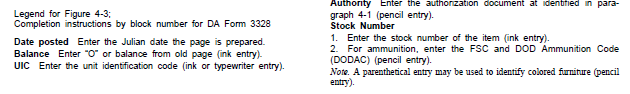 Sample of a completed DD Form 5514-R
Legend for Figure 11-2;
C o m p l e t i o n i n s t r u c t i o n s b y b l o c k o r c o l u m n f o r D A F o r m 5 5 1 4 - R
(TAMIS Training Ammunition Forecast Report).
Creation Date Enter the date the report is created.
UIC Enter the name and unit identification code of the unit completing
the report.
Thru Enter the address of the intermediate command or office the
report must go through. The unit must ensure that one of these addressees
is the office responsible for approving ammunition requests
(block 7,a, DA Form 581).
Signature Enter the signature of the through addressee.
TO Enter the address of the command of office to which the report is
made.
Location Enter the name of the installation on which the reporting
unit is stationed.
(a) through (l) Enter the three-character abbreviation for the name
of the first through twelve months covered by the report. In the columns
under these blocks, enter the quantities by DODIC and supporting
SSA forecasted for expenditure each month. Ensure that the total
quantity of ammunition by DODIC forecasted for the current fiscal year
does not exceed current authorizations. Current authorization does not
apply to quantities forecasted in months of the next fiscal year.
(m) Enter the Department of Defense Identification Code (DODIC)
for the ammunition item authorized; e.g., A071.
(n) Enter authorized quantity as contained in TAMIS.
(o) Subtract expenditures from authorized quantity and record the
remaining quantity in this block.
(p1) through (p5) Enter the number designation of the ammunition
SSA from which the unit will receive the ammunition
DA Form 1687 whenused to request class 5 items
Legend for Figure 11-3;
Completion instructions by block number for DA Form 1687 when
used to request class 5 items
(1) Date Enter the calendar date the form is prepared.
(2) Organization Receiving Supplies Enter the name of the unit
and, if prepared by a hand or sub-hand receipt holder to delegate
authority to request or receipt for ammunition items, the hand receipt
number or name of the section involved.
(3) Location Enter the name of the installation on which the unit is
located.
Authorized Representative(s)
(4) Last Name, First Name, Middle Initial Enter the name and rank
of the person(s) authorized to request or receive ammunition. Also
enter the petson’s rank, and above the person’s name, enter their ETS
date. Ensure that the rank of the representative matches the scope of
his/her responsibilities.
(5) Social Security Number Leave blank. Enter "not used" on next
available line when all lines are not used.
(6) REQ/REC Enter "YES" in this block for each person authorized to
request supplies. Otherwise, enter “NO.” Enter "YES" in this block for
each person authorized to receipt for supplies. Otherwise, enter “NO.”
(7) Signature and Initials Enter the signature and initials of authorized
representatives.
Authorization by Responsible Officer or Accountable Office
(8) Delegates To Enter an “X” in this box to show that the authorized
representative is delegated to request/receipt for supplies. Enter the
statement, “Requisition or receipt of class 5 supplies as indicated
above.”
Withdraws From Leave blank. Procedures for adding and deleting
persons are not authorized for class 5 supplies.
(9) Remarks Enter the ASP or other activity to which form is being
s e n t . E n t e r f o l l o w i n g s t a t e m e n t : “ A u t h o r i z e d r e p r e s e n t a t i v e s l i s t e d
above have passed security screening required by AR 190-11.”
(10) Unit Identification Code Enter UIC.
(11) DODAAC/Account Number Enter the unit DODAAC and any
locally assigned account number.
(12) Last name - first name - middle intital Enter name of responsible
person.
(13) Grade Enter grade or rank of responsible person.
( 1 4 ) T e l e p h o n e N u m b e r E n t e r t e l e p h o n e n u m b e r o f r e s p o n s i b l e
person.
(15) Expiration Date Enter expiration date of the card, not to exceed
one year. Review cards quarterly for accuracy.
(16) Signature Enter signature of responsible person.
Note. Upon any element of data becoming outdated on this card, the entire
card is no longer valid and will be replaced with a new card. All entries
except the signature and initials, will be either printed in ink or typewritten.
The signatures, (payroll) and initials will be written in ink.
Sample of a DA Form 5203
Legend for Figure 11-6;
Completion instructions by column or block for DA Form 5203 as a
DODIC Master Record for control of training ammunition (Form title)
Draw a line through LOT LOCATOR in the form title.
(CC) Leave this block blank.
(LOC) Leave this block blank.
(Date) Enter the Julian date of the transaction posting.
(Date/Serial) Enter the Julian date and serial number of the transaction
document number.
(DODAAC) Enter the unit designation.
(Trans Code Gain)M Leave this block blank.
(Trans Code Loss) Leave this block blank.
(Gain Quantity) Enter the quantity of live ammunition received from
the DA Form 581 or DA Form 5515-R.
(Loss Quantity) Enter the quantity of live ammunition turned-in on
DA Form 581 or issued on DA Form 5515-R.
(Remarks) Enter unit designation.
(DODIC) Enter the DODIC.
(FSC/NSN) Enter the National Stock Number.
(Description) Enter the nomenclature.
(Remaining columns of blocks) Leave all other columns or blocks
blank.
DA Form 5204 as aSerial Number Record for control of training ammunition
Legend for Figure 11-7;
Completion instructions by column or block for DA Form 5204 as a
Serial Number Record for control of training ammunition
(DODIC) Enter the DODIC.
(NSN) Enter the National Stock Number.
(Description) Enter nomenclature and model number.
(Lot No)Leave this block blank.
(Cond. Code) Leave this block blank.
(Date Gain) Enter the Julian date the item is received on DA Form
581 or DA Form 5515-R.
(Gain Date/Serial) Enter the Julian date and serial number from the
transaction document number.
(Gain DODAAC) Enter the unit designation.
(Serial Number) Enter the item serial number.
(Loc Code) Leave this block blank.
(Date of Mfg) Leave this block blank.
(Trans Code Gain) Leave this block blank.
(Trans Code Loss) Leave this block blank.
(Date Loss) Enter the Julian date the item is issued on DA Form
5515- R or turned-in on DA Form 581.
(Loss Date/Serial) Enter the Julian date and serial number from the
transaction document number.
(Loss DODAAC) Enter the designation of the activity to which the
item is issued or turned-in.
(Remarks) Enter the unit designation.
(DODIC) Enter the DODIC.
(NSN) Enter the National Stock Number.
(Description) Enter nomenclature and model number.
(Remaining columns of blocks) Leave all other columns or blocks
blank.
DA Form 581 as a requestfor issue
Legend for Figure 11-8;
Completion instructions by block number for DA Form 581 as a request
for issue.
(1) Issue Check Issue block.
(2) Turn-In Leave blank.
(3) Document Number Enter unit document number from the expendable
document register. The unit document number consists of
the DODAAC, Julian date, and serial number.
(4) For local use
(5) Pages Enter total number of DA Form 581 and 581-1s with this
document number.
(6) N/A
(7) Send To Enter the name and address of the supporting ASP.
(8) Request From Enter name, address and UIC of using unit.
(9) Date Materiel Required Enter appointment date and time at
ASP.
(10) Priority Leave blank.
(11) Allocation Period Enter the Allocation Period as indicated on
the using units forecast.
(12) DODAAC Enter the using units DODAAC.
(13a) Requested By Enter name of authorized requestor, as indicated
by using units DA Form 1687.
(13b) Date Enter the Julian date requested.
(13c) Signature Enter signature of authorized requestor, as indicated
on using units DA Form 1687.
(14a) Approved By Enter the name of the authorized approving
authority. Depending upon the type of organization, the approving
officer may be an S-4, division ammunition officer, or other authority.
(14b) Date Enter Julian date request approved.
(14c) Signature Enter signature of authorized approving authority.
(15) Item Enter item number.
( 1 6 ) D O D I C E n t e r D e p a r t m e n t o f D e f e n s e I d e n t i f i c a t i o n C o d e
(DODIC).
(17) NSN Enter National Stock Number.
(18) Nomenclature Enter nomenclature. Enter the words “last item”
after the last entry.
(19) UI Enter unit of issue.
(20) Quantity Requested/Turned In Enter quantity requested.
(21) TEC Enter Training Event Code (See app I).
(22) Action Code Enter one of the following codes:
NIS--Issue for training or combat
TAR--Training assets return
DA Form 581 as a requestfor issue
TIR--Turn-in residue
IBL--Initial Issue Basic Load
BLR--Basic Load receipts
RBL--Rotate Basic Load
NTI--Normal Turn-in combat
(23-27) Leave blank.
(28) Remarks Enter the following statements as applicable:
a. “Quantities requested are within training authorization.” (Training
only).
b. “The vehicle listed below passed the safety inspection required by
figure 11-1.”
c. “Expenditures are within authorized available supplyrates.” (Non
training)
d . “ R e q u i r e d f o r i m m e d i a t e e x p e n d i t u r e w i t h i n a u t h o r i z e d a l l o w -
ances.” (Non training).
e. “Required to replenish Basic Load.” (Non training).
f. “Training dates are Thru.” (Training only).
g. “To be used for overhead fire.” (Training only and as required.
( 2 9 ) R e l a t e d D o c u m e n t S e r i a l N u m b e r s L i s t a l l s u p p o r t i n g D A
Forms 581 and 581-1.
(30-31) Leave blank.
(32) TAMIS Control No Leave blank.
Note. DA Form 581 is used to request all ammunition (Training, Basic Load,
and/or Operational Load).
DA Form 581 as a requestfor turn-in of ammunition
Legend for Figure 11-9;
Completion instructions by block number for DA Form 581 as a request
for turn-in of ammunition
(1) Issue Leave blank.
(2) Turn-In Check turn-in block.
(3) Document Number Enter unit document number from the expendable
document register The unit document number consists of
the DODAAC, Julian date, and serial number.
(4) For local use.
(5) Pages Enter total number of DA Form 581 and 581-1s with this
document number.
(6) N/A
(7) Send To Enter the name and address of the supporting ASP.
(8) Request From Enter name, address and UIC of using unit.
(9) Date Materiel Required Enter appointment date and time at
ASP.
(10) PRIORITY Leave blank.
(11) Allocation Period Leave blank.
(12) DODAAC Enter the using units DODAAC
(13a) Requested By Enter name of authorized requestor, as indicated
by using units DA Form 1687.
(13b) Date Enter the Julian date request prepared.
(13c) Signature Enter signature of authorized requestor, as indicated
on using units DA Form 1687.
(14a) Approved By Enter the name of the authorized approving
authority Depending upon the type of organization, the approving
officer may be an S-4, division ammunition officer, or other authority.
(14b) Date Enter Julian date request approved.
(14c) Signature Enter signature of authorized approving authority.
(15) Item Enter item number.
(16) DODIC Enter Department of Defense Identification Code
(DODIC).
(17) NSN Enter National Stock Number.
( 1 8 ) N o m e n c l a t u r e E n t e r n o m e n c l a t u r e E n t e r t h e w o r d s " L a s t
Item" after the last entry.
(19) UI Enter unit of issue.
(20) Quantity Requested/Turned In Enter quantity being turned in.
(21) TEC Enter Training Event Code.
(See app I).
(22) Action Code Enter one of the following codes:
NIS--Issue for training or combat
TAR--Training assets return
TIR--Turn-in residue
IBL--Initial Issue Basic Load
BLR--Basic Load receipts
RBL--Rotate Basic Load
NTI--Normal turn-in combat
DA Form 581 as a requestfor turn-in of ammunition
(23-27) Leave blank.
(28) Remarks Enter the following statements as applicable:
a. “The above items drawn on document number xxxxxxx were not
expended. All other items drawn on that document number were properly
expended.”
(Training only)
b. “Residue turn-in is under document number xxxxxxx.”
(Training only).
c. “The vehicle listed below passed the safety inspection required by
figure 11-1.”
(Optional entry).
d. “As a result of shortages, DA Form 58-11R is attached.”
Note. (Enter this statement and attach completed DA Form 581-R when there
is a shortage between the quantity of unexpended ammunition issued and
ammunition returned to the ASP.)
(Training only).
(29) Related Document Serial Numbers List all supporting DA
Forms 581 and 581-1.
(30-31) Leave blank.
(32) TAMIS Control No Leave blank.
154 DA
DA Form 581 as a requestfor turn-in of ammunition residue
Legend for Figure 11-10;
Completion instructions by block number for DA Form 581 as a request
for turn-in of ammunition residue
(1) Issue Leave blank.
(2) Turn-in Check turn-in block.
(3) Document Number Enter unit document number from the expendable
document register. The unit document number consists of
the DODAAC, Julian date, and serial number.
(4) For local use.
(5) Pages Enter total number of DA Form 581 and 581-1s with this
document number.
(6)N/A
(7) Send To Enter the name and address of the supporting ASP.
(8) Request From Enter name, address and UIC of using unit.
(9) Date Materiel Required Enter appointment date and time at
ASP.
(10) PRIORITY Leave blank.
(11) Allocation Period Leave blank.
(12) DODAAC Enter the using units DODAAC.
(13a) Requested By Enter name of authorized requestor, as indicated
by using units DA Form 1687.
(13b) Date Enter the Julian date request prepared.
(13c) Signature Enter signature of authorized requestor, as indicated
on using units DA Form 1687.
(14a) Approved By Enter the name of the authorized approving
authority. Depending upon the type of organization, the approving
officer may be an S-4, division ammunition officer, or other authority.
(14b) Date Enter Julian date request approved.
(14c) Signature Enter signature of authorized approving authority.
(15) Item Enter item number.
(16) DODIC Enter Department of Defense Identification Code
(DODIC).
(17) NSN Enter National Stock Number.
(18) Nomenclature Enter nomenclature. Enter the words “Last Item”
after the last entry.
(19) UI Enter unit of issue.
(20) Quantity Requested/Turned In Enter quantity being turned in.
(21) TEC Enter Training Event Code. (See app I).
(22) Action Code Enter one of the following codes:
NIS--Issue for training or combat
AR--Training assets return
TIR--Turn-in residue
IBL--Initial Issue Basic Load
BLR--Basic Load receipts
RBL--Rotate Basic Load
NTI-- Normal turn-in combat
DA Form 581 as a requestfor turn-in of ammunition residue
(23-27) Leave blank.
(28) Remarks Enter the following statements as applicable:
a. “The above items drawn on document number xxxxxxx were properly
expended. All other items drawn on that document number are
being returned under document number xxxxxxx.”
(Training only).
b. Contents have been inspected. Contents do not contain any live
r o u n d s , u n f i r e d p r i m e r s , e x p l o s i v e s , o r o t h e r d a n g e r o u s m a t e r i e l .
Signed (The individual who makes the inspection signs the statement
(Required entry).
c. “The vehicle listed below passed the safety inspection required by
figure 11-1.”
(Optional entry).
d. “As a result of shortages, DA Form 5811-R is attached.” (Enter
this statement and attach completed DA Form 5811-R when there is a
shortage between the quantity of unexpended ammunition issued and
ammunition returned to the ASP.
(Training only).
( 2 9 ) R e l a t e d D o c u m e n t S e r i a l N u m b e r s . L i s t a l l s u p p o r t i n g D A
Forms 581 and 581-1.
(30-31) Leave blank.
(32) TAMIS Control No Leave blank
DA Form 5515 whenused as a sub-issue
Legend for Figure 11-12;
Completion instructions by column or block for DA Form 5515 when
used as a sub-issue
(1) Document Number The activity that draws the ammunition from
the ASP on DA Form 581 (for example a battalion S-4, or the supply
activity in a non-divisional company) enters a document number from
the expendable document register. Each subsequent issuer uses the
same document number when preparing DA Forms 5515 to further
issue the training ammunition. Enter document number obtained from
issue 581. Issuing authority will add an alpha suffix code to document
number for each sub-issue.
(2) Pages Enter total number of DA Forms 5515 (Training Ammunition
Control Document) and DA Forms 5515-1 (Continuation Sheet)
with this document number.
(3) N/A
Section A
(4) From Enter the name, address of the sub-issuing activity.
(5) To Enter sub-receiving activity name and address.
(6) Date Issued Enter the calendar sub-issue date.
(7) Date Turned In Leave blank.
(8) Item Enter the item number.
(9) DODIC/Nomenclature Enter the DOD Identification Code DODIC
and the item nomenclature. Enter the words “Last Item” after last
entry.
(10) Lot/Serial Number Enter the Lot Number. Also serial number
for each item if item has a serial number.
(11) Qty Issued Enter the quantity issued.
(12) Qty Residue Required Enter nomenclature and amount of residue
required to be returned. (Residue return requirements are shown
in table J).
(13) Qty Residue Turned In Leave blank.
(14) Qty Live Turned In Leave blank.
(15) Issued By The individual making the sub-issue will sign payroll
signature this block.
(16) Received By The individual receiving the sub-issue will sign
their payroll signature in this block.
(17-18) Leave blank.
(19) Briefed By and Date Complete this block when ammunition is
sub-issued or issued for consumption. Individual conducting the briefing
will sign his or her payroll signature and enter the calendar date of
the briefing.
(20-22) Leave blank.
Section B
(23-38) Leave blank.
(39) Remarks Enter all related document serial numbers.
DA Form 5515 whenused as a secondary sub-turn-in
Legend for Figure 11-14;
Completion instructions by column or block for DA Form 5515 when
used as a secondary sub-turn-in
(1) Document Number Previously Completed.
(2) Pages
(3) N/A
Section A
(4) From Previously Completed.
(5) To Previously Completed.
(6) Date Issued Previously Completed.
(7) Date Turned In Leave blank.
(8) Item Previously Completed.
(9) DODIC/Nomenclature Previously Completed.
(10) Lot/Serial Number Previously Completed.
(11) Qty Issued Previously Completed.
(12) Qty Residue Required Previously Completed.
(13) Qty Residue Turned In Leave blank.
(14) Qty Live Turned In Leave blank.
(15) Issued By Previously Completed.
(16) Received By Previously Completed.
(17-18) Leave blank.
(19) Briefed By and Date Previously Completed.
(20-22) Leave blank.
(23) From Previously completed.
(24) To Previously completed.
(25) Date Issued Previously completed.
(26) Date Turned In Enter calendar date of secondary sub-turn-in.
(27) Qty Issued Previously completed.
(28) Qty Residue Required Previously completed.
(29) Qty Residue Turned In Enter the quantity of residue items
returned. For those items noted in table J, quantities returned must
balance with the quantity issued. Items being returned to the ASP not
requiring reconciliation, such as small arms brass, may be turned in by
weight rather than quantity.
(30) Qty Live Turned In Enter quantity of ammunition turned in.
(31) Issue By Previously completed.
(32) Received By Previously completed.
(33) Turned In By Individual making secondary sub turn-in will sign
their payroll signature in this block.
(34) Received By Individual receiving secondary sub-turn-in will sign
their payroll signature in this block.
(35) Briefed By & Date Previously completed.
(36) Briefed By & Date Individual conducting post exercise ammunition
accountability briefing will sign their payroll signature and calendar
date.
(37) Verified By & Date Individual certifying that all ammunition was
expended or turn in will sign their payroll signature and calendar date.
(38) Inspected By and Date Individual responsible for inspecting the
residue items to ensure they contain no live rounds, live primers
explosives or other dangerous materiel, will sign their payroll signature
and calendar date.
(39) Remarks Enter all related document serial numbers. Note. Use the same DA Form 5515 to turn in ammunition and residue that
was used to issue the ammunition.
DA Form 5515 whenused as a sub-turn-in
Legend for Figure 11-15;
Completion instructions by column or block for DA Form 5515 when
used as a sub-turn-in
(1) Document Number Previously Completed.
(2) Pages
(3) N/A
Section A
(4) From Previously Completed.
(5) To Previously Completed.
(6) Date Issued Previously Completed.
(7) Date Turned In Enter calendar date of sub-turn-in.
(8) Item Previously Completed.
(9) DODIC/Nomenclature Previously Completed.
(10) Lot/Serial Number Previously Completed.
(11) Qty Issued Previously Completed.
(12) Qty Residue Required Previously Completed.
(13) Qty Residue Turned In Enter the quantity of residue items
returned. For those items noted in table J, quantities returned must
balance with the quantity issued. Items being returned to the ASP but
not requiring reconciliation, such as small arms brass, may be turned
in by weight rather than quantity.
(14) Qty Live Turned In Enter quantity of ammunition turned in.
(15) Issued By Previously Completed.
(16) Received By Previously Completed.
(17) Turned In By Individual making secondary sub-turn-in will sign
their payroll signature in this block.
(18) Received By Individual receiving secondary sub-turn-in will sign
their payroll signature in this block.
(19) Briefed By and Date Previously Completed.
(20) Briefed By & Date Individual conducting post exercise ammunition
accountability briefing will sign their payroll signature and calendar
date.
(21) Verified By & Date Individual certifying that all ammunition was
expended or turn in will sign their payroll signature and calendar date.
(22) Inspected By and Date Individual responsible for inspecting the
residue items to ensure they contain no live rounds, live primers,
explosives or other dangerous materiel, will sign their payroll signature
and calendar date
Section B
DA PAM 710–2–1 • 31 December 1997 161
(23-38) Leave blank.
(39) Remarks Enter all related document serial numbers. Note. Use the same DA Form 5515 to turn in ammunition and residue that
was used to issue the ammunition. A copy of each secondary sub-turn-in
(and tertiary if used) will be attached to the sub-turn-in document and be
retained on file at the ASP.
Sample of a DA Form 5811-R
Legend for Figure 11-17;
Completion instructions by column or block for DA Form 5811-R when
used for shortage for turn-in
Part I
(1-5) Items short will be described in detail and quantity.
(6) Circumstances surrounding the loss or damage will be described.
(7) Organizational commander will sign and date PART I.
Part II
(8-12) First LTC in the chain of command will review the circumstances
surrounding the loss or damage and determine the appropriate
action to be taken because of the loss or damage to government
property.
Note. Completed DA Form 5811-R will accompany turn in documents to the
ASP When a shortage exists, this document is required to complete
reconciliation with the ASP.
DA Form 3020-R, MagazineData Card, when used for ammunition storage
Legend for Figure 11-18;
Completion instructions by column or block for DA Form 3020-R, Magazine
Data Card, when used for ammunition storage
(1) DODIC Enter DOD Identification Code
(DODIC)
(2) NSN Enter National Stock Number.
(3) Lot No Enter Lot No of munition.
(4) Location Enter storage site or structure identity.
(5) Description Enter nomenclature of item to include model number.
A thru E Local use (such as grid, CIIC, QD, SCG, or color code the
blocks to indicate unit, truck, platoon, etc, for upload of UBL).
(6) Date Enter the date in DD MM YY format that an activity occurs.
(7) Document Number Document number causing the activity to
take place.
(8) Action/Purpose Reason for the activity. Entry should be short
and informative, i.e., issued to (organization), receipt from (organization),
moved to or moved from another storage location, inventory and
type, adjustment, test (and organization), etc.
( 9 ) Q u a n t i t y E x a c t q u a n t i t y o f t h e t r a n s a c t i o n i n t h e a p p r o p r i a t e
block
(A) Gain.
(B) Loss.
(10) Balance Add or subtract the quantity for that activity and enter
into the balance column. Verify that the quantity entered in the balance
column agrees with what is actually on hand.
(11) Printed Name. Print first, middle initial and last name of individual
performing the activity.
DA PAM 710–2–1 • 31 December 1997 165
Note.
1 Complete Instructions. Make all entries neat, legible, and with a ball
point pen. Do not use felt tip pens or pencils. Make all entries at the time of
the activity.
2 Protection—If MDCs deteriorate as a result of climatic conditions, or the
actions of rodents or insects, etc., place the forms in plastic envelopes (or a
substitute) to prevent deterioration. The GSA catalog contains items in the
7510 class that may be used for the purpose. An example is Envelope,
Transparent, NSN7510-00-272-9804. This item is made of plastic, has bound
edges and metal eyelets for hanging
DA Form 3643 (DailyIssue of Petroleum Products).
Legend for Figure 12-2;
Completion instructions by block or column for DA Form 3643 (Daily
Issue of Petroleum Products).
(Page Number.) Enter page number.
(Number of Pages.) Enter number of pages indicating total number
of pages used for that day.
(Vehicle USA Registration Number, Column “a”.) For retail issues,
enter vehicle registration number of vehicle being refueled. For individual
containers, enter the USA number or nomenclature of the consumi
n g i t e m o f e q u i p m e n t . F o r b u l k i s s u e s a n d r e c e i p t s , e n t e r t h e
document number.
(Type, Grade and Unit of Issue for Each Product Issued.) Indicate
type fuel, such as MOGAS, diesel, or JP4. Also indicate unit of issue
by the words “Issues” and “Receipts”. (Columns “b” thru “g”.) Indicate
in gallons, the quantity of fuel issued or received.
(Organization and Address, Column “h”.) For issues and transfers,
enter the organization and address of the unit receiving the fuel.
(Signature, Grade, Column “i”. ) Enter signature/grade. The individual
receiving the fuel signs.
(Total Receipts/Total Issues.) Total all receipts and issues for each
column daily. When using additional sheets, include each page total in
the final total.
(Post, Camp or Station.) Enter the name of the post, camp or station
where issues and receipts occur.
(Date.) Enter actual date of issues and receipts. Issues and receipts
carried over.
(Signature of Attendant.) Enter signature of attendant issuing and
receiving the fuel.
(Examples)
(a) Posting of fuel received from a defueling operation. SP4 Xavier
received 61 gallons of DF2 from vehicle #F4187, C Trp, 27th ACR.
(b) Posting of a normal receipt. A document number (5034–9001) is
assigned. SP4 Xavier received 2,500 gallons of DF2 from his supply
source.
(c) Posting of an issue made outside the units organization. SP4
Xavier issued 600 gallons of DF2 to SSG Koor, C Trp, 27th ACR.
Document number 5034–9010 assigned from C Trp’s document register.
SSG Koor signs for the fuel.
(d) Posting of issues made directly into or specifically identifiable to a
c o n s u m i n g e n d i t e m . S G T M o n d a y r e c e i v e d 1 2 6 g a l l o n s o f D F 2
directly into his vehicle, bumper number 6H3121. SP4 Reeves received
129 gallons of DF2 directly into his vehicle, bumper number
2G1221.
(e) Posting of issues made into an identifiable piece of equipment
other than a vehicle. SGT Walker, HHC, received 5 gallons of DF2 for
the #1 M2 burner unit. PFC Brown, A Co, received 20 gallons of DF2
for the #3 30KW generator.
(f) Posting of issues made to multiple vehicles, but signed for by one
individual. SP4 John signed for fuel received by 5 vehicles in C Company
convoy.
DA Form 3644 (MonthlyAbstract of Issues of Petroleum Products and Operating Supplies).
Legend for Figure 12-4;
Completion instructions by block or column for DA Form 3644 (Monthly
Abstract of Issues of Petroleum Products and Operating Supplies).
(Post, Camp or Station.) Enter the name of the post, camp or station
where issues and receipts occur.
(Month.) Enter month and year.
(Voucher Number.) Assign a document number from the using unit
document register.
(Columns “a” thru “m”.) For each product, enter the total issues
and receipts each day from DA Form 3643.
(Total.) After all entries for the month have been posted, total each
column.
(Total (Gal).) Convert total in column e to gallons, if necessary.
(Signature of Accountable Officer.) Enter signature of responsible
individual.
(Grade.) Enter pay grade of responsible individual.
(Posted to Stock Account By.) Enter signature of person posting
information to the MBPAS.
(Date.) Enter date posted to the MBPAS
DA Form 4702–R,(Monthly Bulk Petroleum Accounting Summary)
Legend for Figure 12-6;
Completion instructions by block or column for DA Form 4702–R,
(Monthly Bulk Petroleum Accounting Summary)
(Post, Camp or Station.) Enter the name of the post, camp or station
where inventory occured.
(Property Account Number.) Enter the unit identifier code.
(Period of Report.) Enter the beginning date (From) and the ending
date (To) for this inventory period.
(Products.) Enter the NSN and product nomenclature for each product
to be reported.
(Opening Inventory.) The number is the physical inventory quantity
from the previous month’s closing inventory block.
(Receipts.) This number is the total of the RECEIPT (GALS) column
(including defuels) on DA Form 3644.
(Issues.) This number is the total of the ISSUE (GALS) column on DA
Form 3644.
(Closing Book Balance.) Calculate this balance by taking the Opening
Inventory (block a) plus the total Receipts (block b) minus the total
Issues (block c).
(Physical Closing Inventory.) Obtain this quantity by taking a physical
inventory of all bulk petroleum products on hand.
(Monthly Gain/Loss.) Obtain this figure by calculating the difference
between the Physical Closing Inventory (block e) and the Closing
Book Balance (block d). Reflect losses with a minus sign and reflect
gains with a plus sign.
( M a x i m u m A l l o w a b l e G a i n / L o s s . ) ( S e e S e c t i o n V I , p a r a g r a p h
12–22 in this chapter.) Calculate the Maximum Allowable Gain/Loss of
A V G A S , M O G A S , a n d j e t f u e l s b y a d d i n g t h e O p e n i n g I n v e n t o r y
(block a) to the Receipts (block b) and multiplying this total by .01. The
maximum allowable gain/loss for all other products is calculated by
adding the opening inventory (block a) to the receipts (block b) and
multiplying the total by .005.
(Remarks.) Use this block to record any explanations that the accountable/
responsible officer makes to clarify data on this form.
Name/Grade of Accountable Officer.) Type or print in this block the
name and grade of the responsible individual.
(Signature.) Enter signature of the responsible individual.
(Date.) Enter date signed by the responsible individual.
(Name/Grade of Approving Officer.) Type or print in this block the
name and grade of the approving authority.
(Signature.) Enter signature of the approving authority.
(Date.) Enter date signed by the approving authority.
DA Form 5830–R, POLCredit Card/AVFUEL Identaplate Control Log
Legend for Figure 12-8;
Completion Instructions by column or block for DA Form 5830–R, POL
Credit Card/AVFUEL Identaplate Control Log
(1) Card Serial Number. Enter serial number of SF 149 or DD Form
1896 or DD Form 1897.
(2) Vehicle/Aircraft Number or USA Registration Number. Enter
the vehicle number, the aircraft number, or the U.S. Army Registration
number.
(3a,b) Rank/Signature. The person receiving the card enters rank
and signature.
(4) Issued By. Enter the name of the individual issuing the card.
(5a,b) Date/Time Out. Enter the date and time the card was signed
out.
(6a,b) Date/Time In. Enter the date and time the card was returned.
(7) Received By. Enter the name of the individual receiving the card
DA Form 5831–R,Petroleum Product Inventory Control Sheet.
Legend for Figure 12-10;
Completion Instructions by column or block for DA Form 5831–R,
Petroleum Product Inventory Control Sheet.
(1) POL Product. Enter product nomenclature.
(2) Month/Year. Enter Month and Year.
(3) Organization. Enter the name of the organization.
(4) Tank Capacity. Enter tank Capacity in U.S. gallons.
(5a) Prior Balance. Enter previous day closing physical inventory.
(5b) Quantity Received, Column b. Enter total gallons received this
date.
(5c) Issued, Column c. Enter total gallons issued this date.
(5d) Balance, Column d. Add daily receipts to previous balance then
subtract daily issue.
(5e) Meter Start, Column e. Enter beginning meter reading for this
date.
(5f) Meter Closing Column f. Enter closing meter reading for this
date.
(5g) Meter Check, Column g. Verify that daily issues added to beginning
meter reading equals closing meter reading.
(6a) Innage Gauge, Column h. Enter physical innage gauge (measured
quantity in tank).
(6b) Water Volume, Column i. Entered measured quantity of water
in tank.
DA PAM 710–2–1 • 31 December 1997 187
(6c) Closing Balance, Column j. Enter measured quantity of fuel in
ank (Total quantity in tank minus water volume).
(6d) Difference plus/minus, Column k. Enter difference between
book value (column 5d) and closing physical inventory balance (column
6c).
DA Form 1804.
Legend for Figure 12-11;
Completion Instructions by column or block for DA Form 1804.
Product. Enter product nomenclature.
From (Installation/Activity.) Installation/Activity submitting sample.
Sample Number. Sample Identification Number
Laboratory Number. No entry. Reserved for use by laboratory.
Specification. Applicable specification of product.
Amount of Product Sample Represents. Gallons of product within
the container (e.g., storage tank, tank truck) represented by the sample.
Manufacturer/Supplier. Company that supplied the product.
Source of Sample. Tank number, truck number, tank car #, cans
drums, pails.
Sampled By. Person that obtained sample.
Armed Services Procurement Number. Applicable contract number.
Stock Number. Applicable National Stock Number.
Date Sampled. Date sample was taken.
Qualification Number. Applicable qualification number. (For certain
type lubricants only).
Batch Number. Applicable batch number.
F i l l D a t e . D a t e c o n t a i n e r w a s f i l l e d w i t h p r o d u c t ( a p p l i e s o n l y t o
cases, cans, pails, and drums).
Shipment Delivery Date. Date delivery of shipment was made.
Contract Bulletin Number. Applicable DFSC contract bulletin number.
Item Number. Applicable DFSC bulletin item number.
Program. X in the applicable box.
Type Sample. X in the applicable box. When “X” is entered in the box
titled “Other”, specify type of sample taken (e.g., all level).
Reverse Side. Any remarks pertinent to expedite the analysis/review
of the sample being tested (e.g., weather conditions, visual analysis of
p r o d u c t ) . A n n o t a t e n a m e , a d d r e s s a n d t e l e p h o n e , ( p r e f e r a b l y
AUTOVON) of person to contact for sample information.
Note: Any special samples submitted for immediate analysis should
have the Sample Tag outlined in red for immediate processing by the
laboratory.
188
Form REFERENCE
Section III
Prescribed Forms
DA Form 1687
Notice of Delegation of Authority - Receipt for Supplies.
(Prescribed in paras 2–3, 2–32, 2–14, 2–36, 11–9 and 11–21.)
DA Form 2062
Hand Receipt/Annex Number. (Prescribed in paras 3–5, 5–3, 5–7,
6–1, 6–2, 6–3, 6–4, 9–10, 9–14 and 11–5.)
DA Form 2063–R
Prescribed Load List (LRA). (Prescribed in paras 7–3, 7–7, 8–1,
8–6, 8–8 and 8–9.)
DA Form 2064
Document Register for Supply Actions. (Prescribed in paras 2–3,
2–23, 2–36, 8–1, 8–14, 11–10, 11–11, 11–12, 11–21 and 12–20.)
DA Form 2765
Request for Issue or Turn-In. (Prescribed in para 2–7.)
DA Form 2765–1
Request for Issue or Turn-in. (Prescribed in paras 2–7, 2–12, 2–16,
2–24, 2–33, 2–36, 3–3, 3–4, 3–5, 3–6, 3–7, 3–9, –10, 3–11, 3–12,
3–13, 3–14,3–21, 8–10, 8–13, 13–5, 2–8, 12–10 and and 11–11.)
DA Form 3161
Request for Issue or Turn-in. (Prescribed in paras 1–9, 2–7, 2–9,
2–33, 2–36, 3–19,3–21, 4–27, 2–23, 4–41, 5–3, 5–4, 5–7 and 6–3
and Fig 4–24.)
DA Form 3161–1
Request for Issue and Turn-in (Continuation Sheet). (Prescribed in
para 2–9.)
DA Form 3318
Records of Demands - Title Insert. (Prescribed in paras 7–3, 7–7,
8–1, 8–5, 8–6, 8–8, 8–9, 8–18, 8–19 and 8–20.)

Department of the Army Report of Survey
DA Form 5203
DODIC Master/Lot Locator Record
DA Form 5204
Serial Number Record)
DA Form 5515
Training Ammunition Control Document
DA Form 5515–1
Training Ammunition Control Document (Continuation Sheet)
DA Form 5811–R
Certificate-Lost or Damaged Class 5 Ammunitions Items (LRA).
DD Form 250
Materiel Inspection and Receiving Report
DA PAM 710–2–1 • 31 December 1997 193
DD Form 362
Statement of Charges/Cash Collection Voucher
DD Form 626
Motor Vehicle Inspection (Transporting Hazardous Material)
DD Form 836
Shipping Paper and Emergency Response Information for
Hazardous Materials Transported by Government Vehicles.
DD Form 1348
DOD Single Line Item Requistion System Document (Manual)
DD Form 1348–M
DOD Single Line Item Requisition Document (Mechanical)
DD Form 1348–6
DOD Single Line Item Requisition System Document (Manual
Long-form)
DD Form 1896
Jet Fuel Identaplate (S&I DARCOM)
DD Form 1897
Avgas Identaplate (S&I DARCOM)
DD Form 1898
Avfuels Into-plane Contract Sales Slip
SF Form 44
U.S. Government Purchase Orders Invoice Voucher
SF Form 149
U.S. Government National Credit Card’>
SF Form 153
COMSEC Material Report
SF Form 368
Product Quality Deficiency Report
Form reference
DA Form 3328
Property Record. (Prescribed in paras 4–6, 4–7, 4–8, 4–9, 4–10,
4–11, 4–13, 4–19, 4–20, 4–34, 5–2 and 10–20 and Fig 4–5.)
DA Form 3328–1
Serial/Registration Number Record. (Prescribed in paras 4–7, 4–11,
4–13 and Fig 4–8.)
DA Form 3643
Daily Issues of Petroleum Products. (Prescribed in paras 12–15,
12–16, 12–17, 12–18 and Fig 12–4.)
DA Form 3644
Monthly Abstract of Issues of Petroleum Products and Operating
Supplies (Ed Oct 70 Will Be Used). (Prescribed in paras 12–15,
12–16, 12–17, 12–18 and Fig 12–4.)
192 DA PAM 710–2–1 • 31 December 1997
DA Form 3645
Organizational Clothing and Individual Equipment Record.
(Prescribed in paras 9–4, 10–5, 10–6, 10–7, 10–8, 10–10, 10–11,
10–13, 10–14, 0–16, 10–18, 10–19 and 10–20.)
DA Form 3645–1
Additional Organizational Clothing and Individual Equipment
Record. (Prescribed in paras 10–6 and 10–20.)
DA Form 3749
Equipment Receipt. (Prescribed in paras 5–6 and 5–7.)
DA Form 3857
Commercial Deliveries of Bulk Petroleum Products Checklist.
(Prescribed in para 12–6.)
DA Form 4701–R
Request for AVFUELS Identaplates. (Prescribed in para 12–5.)
DA Form 4702–R
Monthly Bulk Petroleum Accounting Summary (LRA). (Prescribed
in paras 4–16, 12–19 and Fig 12–6.)
Form reference
DA Form 4708
Quantity Change for Substitute in Property Book. (Prescribed in
paras 4–28 and Fig 4–22.)
DA Form 4949
Administrative Adjustment Report. (Prescribed in paras 2–36, 4–11,
4–14, 4–19 and Figs 4–13 thru 4–20.)
DA Form 5514–R
TAMIS Training Ammunition Forecast Report (LRA). (Prescribed
in paras 11–8 and 11–21.)
DA Form 5519–R
Tool Sign Out Log/Register. (Prescribed in para .)
DA Form 5692–R
Ammunition Consumption Certificate (LRA). (Prescribed in paras
11–14 and 11–21.)
DA Form 5830–R
POL Credit Card/AVFUEL Identaplate Control Log (LRA). (Cited
in paras 4–30, 12–7, 12–10 and Fig 12–8.)
DA Form 5831–R
Petroleum Product Inventory Control Sheet (LRA). (Prescribed in
paras 12–21 and Fig 12–10.)
DA Form 5832–R
Packaged Petroleum, Oils, and Lubricants Submission Log (LRA).
(Prescribed in paras 12–27 and Fig 12–12.)
DA Form 5977
Authorization Card. (Prescribed in para 2–32.)
DA Form 5978
Control Sheet. (Prescribed in para 2–32.)
DD Form 1081
Statement of Agent Officer’s Account. (Prescribed in para 10–14.)
Section IV
Referenced Forms
DA Form 137–R
Installation Clearance Record
DA Form 200
Transmittal Record
For reference
DA Form 444
Inventory Adjustment Report (IAR). (Prescribed in paras 9–7 and
9–14.)
DA Form 461–5
Vehicle Classification Inspection
DA Form 581
Request for Issue and Turn-in of Ammunition.
DA Form 581–1
Request for Issue and Turn-in of Ammunition Continuation Sheet.
DA Form 1352
Army Aircraft Inventory, Status and Flying Time
DA Form 1574
Report of Proceedings By Investigating Officer/Board of Officers
DA Form 1804
Petroleum Sample
DA Form 2203–R
Demolition Reconnaissance Record (LRA)
DA Form 2406
Materiel Condition Status Report
DA Form 2407
Maintenance Request
DA Form 2408–9
Equipment Control Record
DA Form 2632
Miscellaneous Code Layout for Key Punching
DA Form 3020–R
Magazine Data Card (LRA)
DA Form 3078
Personal Clothing Request
DA Form 3151–R
Ammunition Stores Slip (LRA)
DA Form 3853–1
Innage Gage Sheet (Using Innage Tape and Bob)
DA Form 4697